Market Review
Bonds
Stocks
Alternatives
An extremely difficult year in the financial markets ended with a thud for U.S. stocks. After a 14% rally in October and November, the S&P 500 Index dropped 5.8% in December to close out the year with a 18.1% loss, its largest annual decline since 2008.
Foreign stock markets held up much better in the fourth quarter. Developed international stocks gained 17.3% - one of their best quarters ever – and Emerging Market stocks were up 9.7%. For the full year, developed international stocks outperformed the U.S. market by nearly four percentage points, dropping 14.5% (in dollar terms). EM stocks were down 20.1%.
Core investment-grade bonds had a solid fourth quarter, gaining 1.9%. But this was still the worst year for core bonds in at least 95 years, with the Bloomberg U.S. Aggregate Bond Index dropping 13.0%. The key driver, of course, was the sharp rise in bond yields; the 10-year Treasury yield ended the year at 3.9%, up from just 1.5% a year prior.  High yield bonds had a strong quarter, up 4.0%, but were down 11.2% for the year.
Trend-following managed futures were the standout performers for the year, gaining roughly 27% despite fourth quarter losses.
Performance reflects index returns as follows (left to right): Bloomberg US Aggregate,  ICE BofA US High Yield, S&P 500, Russell 2000, MSCI EAFE, MSCI EM, Morningstar US Fund Multistrategy Index, SG Trend Index. Source: Morningstar Direct. Data as of 12/31/2022.
2022 Was The First Time Both Stocks and Bonds Fell More Than 10% - EVER
2022 was only the third year since 1926 that both U.S. stocks and U.S. core bonds declined – and the only year EVER where both declined more than 10%. 
As we’ve discussed for some time, rising inflation and rising interest rates create challenges for both stocks and bonds, and in turn, for a portfolio comprised only (or largely) of core bonds and stocks. Diversification into other asset classes, market segments, and alternative strategies can be particularly valuable in such an environment.
Source: Morningstar Direct. Data as of 12/XX/2022. US Stocks represented by S&P 500 Index. US Bonds represented by Ibbotson US Intermediate Term Government Bond Index from 1926 to 1975 and the Bloomberg US Aggregate Bond Index from 1976 onward.
2022 Was a Difficult Period for Most Asset Classes
Performance reflects index returns as follows (from top to bottom): SG Trend Index, Bloomberg Commodity TR USD, ICE USD Spot, Bloomberg US Treasury Bill 1-3M TR, LBMA Gold Price PM USD, Morningstar LSTA US LL TR, US Fund Nontraditional Bond, Russell 1000 Value, ICE BofA High Yield, Bloomberg US Treasury, Bloomberg US Agg Bond, MSCI EAFE, Bloomberg US Corp Bond, S&P 500, MSCI EM, Russell 2000, Russell 1000 Growth, Bitcoin. Data as of 12/31/2022.
Core Inflation Measures Remain Far Above the Fed’s 2% Target
U.S. inflation data have improved, suggesting we’ve seen the peak in inflation for this cycle.  October and November inflation reports showed a sharp fall in headline consumer price inflation (including food and energy)
However, core inflation (excluding food and energy) remains at 5% to 6%, far above the Federal Reserve’s 2% target, and the Fed’s message is that it intends to maintain restrictive (tight) monetary policy throughout 2023.
Source: U.S. Bureau of Labor Statistics and U.S. Bureau of Economic Analysis. Data as of 11/30/2022.
[Speaker Notes: The consumer price index (CPI) covers a broad range of goods and services and provides a general overview of the prices households are paying directly for things they typically buy. But because the CPI includes items whose prices rise and fall frequently, such as food and energy, the CPI is not well-suited to measure the underlying rate of inflation, or the rate of inflation that is likely to persist over medium-run horizons of several years.
The CPI excluding food and energy prices (core CPI) removes price changes of the same items from the CPI each month—namely, food and energy prices—because they are typically the most volatile.
The median CPI excludes all price changes except for the one in the center of the distribution of price changes, where the price changes are ranked from lowest to highest (or most negative to most positive). The 16 percent trimmed-mean CPI excludes price changes in specified upper and lower tails of the distribution.
The median CPI provides a better signal of the underlying inflation trend than either the all-items CPI or the CPI excluding food and energy. The median CPI is even better at forecasting PCE inflation in the near and longer term than the core PCE price index.]
“Higher for Longer”: A Hawkish Fed Projects More Rate Hikes and Economic Pain to Come
At its last meeting, the FOMC raised the fed funds rate by 0.50% to a target range of 4.25%-4.50% and forecasted 0.75% of additional rate hikes in 2023.  This is more than the markets expect.
Trying to reset market expectations, Powell struck a hawkish tone in his press conference, stressing that the Fed does not expect to cut rates in 2023.  Powell has said that “it will take substantially more evidence to have confidence that inflation is on a sustained downward path.”
The FOMC also published forecasts for GDP growth and unemployment.  The latest estimates indicate lower GDP growth and higher unemployment in 2023 and 2024 than estimated back in September.
Source: Board of Governors of the Federal Reserve System.  Data as of 12/31/2022.
On the Bright Side - Inflation Expectations Remain Well Anchored
A significant bright spot in the otherwise awful inflation picture this year has been the stability of medium- and longer-term inflation expectations.
Inflation expectations are crucial, because if they become unmoored, they can feed into a self-reinforcing, inflationary wage-price spiral, where wage and price hikes feed back into higher inflationary expectations which feed into further wage and price hikes.  This was the inflationary regime that Fed Chair Paul Volcker had to break in the early 1980s.
One stark difference between now and then is that medium-to-longer term inflation expectations reached double digits in Volcker’s time, requiring a near 20% fed funds rate to ultimately crush the inflationary mindset.
Source: University of Michigan Survey of Consumers and Federal Reserve Bank of St. Louis. Data as of 11/30/2022.
The U.S. Leading Economic Indicator (LEI) Signaling Recession is Likely
U.S. Leading Economic Indicator (LEI) continued to deteriorate in the fourth quarter, signaling a recession is increasingly likely in 2023.  
We put particular weight on the LEI, which has a long track record of “calling” recessions. In addition to the magnitude of its recent decline, it has fallen for nine consecutive months (and likely will again in December). This has never happened without an ensuing recession.
Having said that, our caveat, as always, is that no economic indicator is 100% foolproof and there is a first time for everything. But in terms of recession probabilities, based on the evidence, we believe the odds are tilted strongly in that direction.
LEI shown is six-month rate of change for the index. Dashed line represents latest reading. Shaded regions represent NBER-defined recessions. Source: Bloomberg LP. Data as of 11/30/2022.
A Sharp and Sustained Inverted Yield Curve is Another Recessionary Signal
An inverted Treasury yield curve is yet another time-tested recession indicator – meaning short-term yields are above longer-term bond yields. An inverted yield curve is unusual and usually (but not always) a leading indicator of recession.
The timing from inversion to onset of recession has been highly variable. But as with the LEI, the current degree of inversion has never occurred without a subsequent recession in the U.S., adding to the weight of the evidence.
Source: Federal Reserve Bank of St. Louis. Data as of 12/28/2022. Shaded regions represent NBER-defined recessions.
We Now See Recession As the Most Likely 12-Month Base Case Scenario
While we weigh the evidence as leaning strongly towards a U.S. recession, there are still some positives supporting the economy and that may mitigate the severity of a recession.
The Case for Recession


Inflation remains stubbornly high, and the Fed is aggressively raising interest rates in response.
Purchasing Manager Index (PMI) has turned sharply lower and is in contractionary territory.
U.S. Leading Economic Indicator (LEI) is plunging, signaling recession is likely.
Treasury yield curve inversion is at a level which has historically always been accompanied by a recession.
Positives Supporting the Economy that May Mitigate Severity of Recession

Strong labor market and wage growth supports consumer spending.
Monthly job growth (nonfarm payrolls) has remained robust and weekly new unemployment claims remain very low (though ticking higher). 
There don’t appear to be any major, systemic, economic or financial market imbalanced (unlike 2008/2009). 
Generally robust household savings and business balance sheets can support additional spending and borrowing.
Source: iMGP. Data as of 12/31/2022.
iMGP Investment Outlook
Our base case short-term (12-month) outlook is for an economic downturn and earnings recession (negative earnings growth) on the back of sustained high core inflation causing more aggressive Fed and other central bank policy tightening.
Our analysis is that current U.S. equity market prices do not adequately discount this nearer-term earnings decline.
On the positive side, core bond yields have increased and now offer more attractive return potential and increased downside protection. 
In late September, we tactically reduced our global equity allocation and added to core bonds. 
We continue to favor emerging market stocks on a relative basis, due to their superior medium-term (five-year) expected returns.
We also maintain our positions in actively managed flexible fixed-income strategies and alternative strategies, including trend-following managed futures.
Source: iMGP. As of 12/31/2022.
Asset Class Return Estimates Over Next Five Years
Estimated returns are annualized and generated by iMGPFM. This table shows our five-year, annualized asset class return estimates across several broad macroeconomic scenarios we believe are possible.  Collectively, the scenarios encompass the range of outcomes we believe are reasonably possible and therefore worth considering in creating our portfolio allocations. We make assumptions for various fundamental and valuation metrics we believe are consistent for each asset class within each macro scenario then incorporate current prices to generate an estimated return. The macroeconomic scenarios and estimated returns can change. When this happens, we will clearly note it and give guidance on new estimates. See “Estimated Returns” disclosure on slide 32 for more information on macro scenarios and fundamental/valuation metrics used in the analysis. S&P 500 Index at 3840. MSCI Europe Index at 1723. MSCI EM Index at 57479, Bloomberg Aggregate yield at 4.66%, BofA ML High Yield Cash Pay Index at 8.8%. Data as of 12/31/2022.
Bear Market Drawdowns (with a recession) have Averaged around 35%...Then Rebounded an Average 62% Over the Next Two Years
Source: Board of Governors of the Federal Reserve System and Morningstar Direct. *Length is measured in months. Data as of 12/31/2022.
US Stock Market Valuations Remain Elevated
Source: Robert J. Shiller. Data as of 12/31/2022.
Emerging Market Stock Valuations Are Attractive and at a Significant Discount to U.S. Stocks
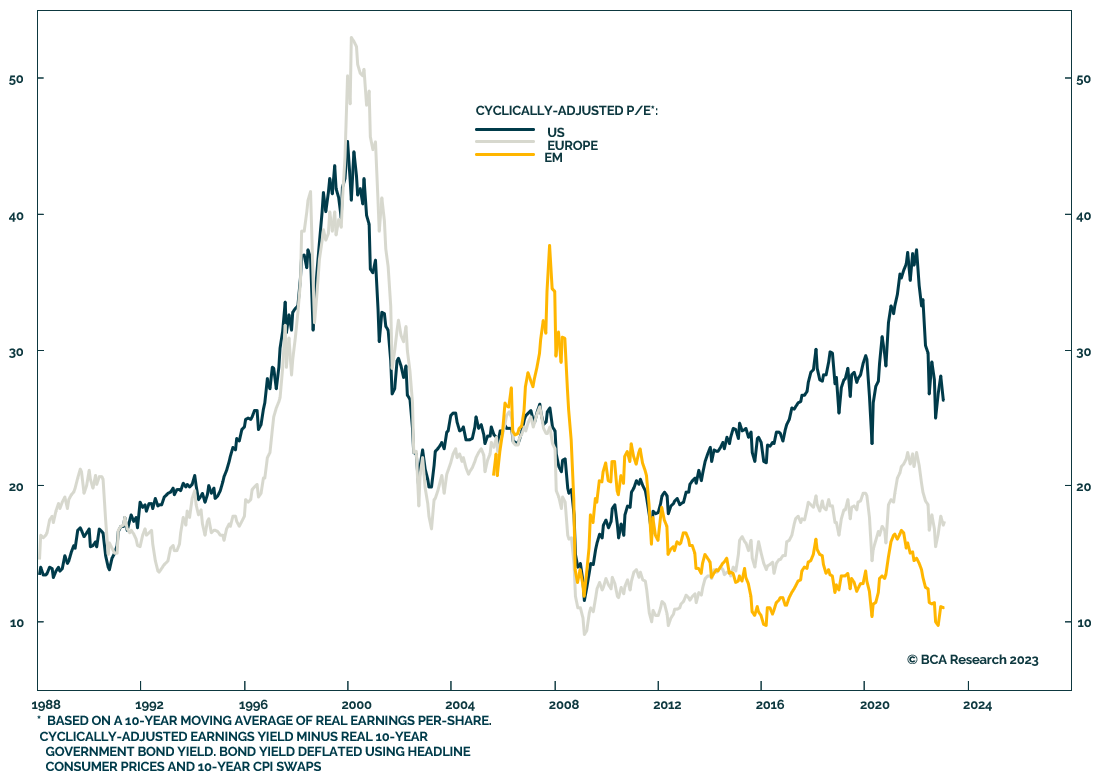 Emerging market stock valuations are attractive and much cheaper than U.S. stocks.
We favor EM stocks right now based on their higher expected returns, which are a function of what we expect will be faster sales growth and improving profit margins over the next several years.
Monetary policy is also likely to start loosening next year across many EMs as inflation comes down, which should be another support for EM equity markets.
Additionally, while we have significant concerns about China’s political economy over a longer-term time horizon, we see reasons for guarded shorter-term optimism related to recent policy shifts with respect to China’s zero-COVID policy and a relaxation of geopolitical tensions between China and the West.
Source: BCA Research. Data as of 11/30/2022.
The U.S. Dollar Is a Key Variable for EM Equity Returns Over Time
The U.S. dollar’s strength this year has been a major headwind to foreign equity market returns for U.S. dollar-based (unhedged) investors.  As the chart shows, the broad dollar index has tended to move in longer-term multiyear trends.  
Our base case is consistent with a reversal of the recent dollar trend, due to several factors: (1) the dollar is a counter-cyclical currency, (2) the growing U.S. twin deficits (federal budget and trade) should put downward pressure on the dollar, (3) on a fundamental purchasing power parity basis, the dollar is overvalued, (4) the dollar is a high-momentum currency, but bullish dollar positioning in the markets is now reaching extremes and ripe for sentimental reversal.
Source: Board of Governors of the Federal Reserve System and Morningstar Direct. Data as of 12/31/2022. Returns are reported in annualized numbers.
The Sharp Rise in Yields Makes Bonds More Attractive Versus Stocks
For a while we have argued that while U.S. stocks have not looked compelling on an absolute expected-return and valuation basis, they were still reasonably attractive compared to the extremely low yields on core bonds.
However, with the sharp rise in core bond yields this year – to above 4% -- that has changed. Stocks no longer look cheap relative to bonds, as can be seen in the chart below. They are around their long-term average equity risk premium relative to bonds.
With their higher current yield, core bonds now also offer better portfolio ballast and shorter-term return potential in a recession scenario.
Source: Robert J. Shiller, S&P Dow Jones Indices, iM Global Partner. Data as of 11/30/2022.
Bond Yields and Expected Returns Have Increased Meaningfully
Source: Morningstar Direct. Data as of 12/31/2022.
Current Positioning of Balanced Portfolio
Source: iMGP. As of 12/31/2022.
Appendix/Extra Slides
Lower Consumer Goods Inflation is Offset by Higher Core Services Inflation
On a more granular level, core consumer goods inflation, which drove much of the high inflation over the past year, has dropped sharply – albeit from extremely high levels to still-too-high levels.
But the trend is clearly down as the transitory, COVID-related supply-chain dislocations continue to normalize, and consumers’ spending preferences also normalize from goods back towards services.
The less-than-good news is that core services inflation is still rising.  Fed Chair Jerome Powell has recently cited this as a particular focus of the Fed.
Source: U.S. Bureau of Labor Statistics. Data as of 11/30/2022.
Europe and EM Stocks are Selling at Deep Discounts vs. US Stocks
Source: Bloomberg LP. Data as of 12/31/2022.
The Labor Market Remains Extremely Tight
Employee wages are typically the largest input cost for most businesses. Currently, wage inflation is around 6% - far above the Fed’s 2% target. 
Wage inflation would need to fall into the 3% to 4% range for the Fed to be comfortable – however, declines of that magnitude have only happened during recession. 
Moreover, the labor market remains extremely tight. The 3.5% unemployment rate in December is still near all-time lows.
Source: Board of Governors of the Federal Reserve System, Federal Reserve Bank of Atlanta, and Bureau of Labor Statistics. Data as of 11/30/2022.
Wage Inflation Remains too High for the Fed
Two key inflation variables the Fed is focused on are (1) the labor market – wage inflation specifically – and (2) inflation expectations. The data here continue to be mixed.
U.S. wage growth (wage inflation) is high and still rising. The U.S labor market remains very tight. The 3.5% unemployment rate is near all-time lows, while the ratio of Job Openings to Unemployed workers looking for a job remains near all-time highs at near 2-to-1. This suggests continued upward wage pressure is likely at least until the labor market materially weakens, which is the Fed’s aim.
Source: U.S. Bureau of Labor Statistics and U.S. Bureau of Economic Analysis. Data as of 12/31/2022.
Stocks Tend to Do Poorly When Most Central Banks are Raising Rates
Synchronized global rate hikes will further depress global aggregate demand and economic growth over the shorter term. It’s also typically a headwind for equity markets.
Source: Ned Davis Research.
What Happens After Bear Market Declines
Historically, market declines are followed by market strength and typically grow stronger the longer the time period measured.
This observation speaks to the importance of viewing investments over a long-time horizon.
Note that some of the five- and 10-year performance shown in the chart overlap periods, but the results reflect what an investor experienced following the 20%-plus market drop.
Bear Market (decline of 20% of more from previous high). Source: Morningstar Direct.
Owning/Buying U.S. Stocks After a 25% Market Decline Typically Pays Off for Longer-Term Investors
Source: Morningstar Direct. Data as of 12/31/2022.
Bonds Have Suffered one of Their Worst Years on Record
Source: Morningstar / Federal Reserve. Data as of 12/31/2022.
The Risk of Recession Has Been Somewhat Discounted in Stock Prices
The average bear market loss (with and without a recession) is ~30% and lasts ~11-months
Source: Morningstar Direct. Data as of 12/31/2022.
It’s Not Just the Fed: Most Other Global Central Banks Are Also Raising Rates to Fight Inflation
Inflation is not just a U.S. problem.  Nearly all the other major global central banks (except Japan and China) are also continuing to hike interest rates to fight inflation in their countries.
For example, both the European Central Bank (ECB) and Bank of England hiked their policy rates another 50 basis points (0.50%) in December.  The ECB hawkishly stated, “We decided to raise interest rates today, and expect to raise them significantly further, because inflation remains far too high and is projected to stay above our target for too long.”
Source: Ned Davis Research. Data as of 11/30/2022.
Major Economy PMIs Are in Contractionary Territory (below 50)
Along with persistent core inflation, the 2023 growth outlook has worsened for the U.S. and most of the globe.
The Purchasing Manager Indexes (PMI) continued to deteriorate in the fourth quarter, offering another piece of evidence that a recession is increasingly likely in 2023.
Source: Ned Davis Research. Data as of 12/31/2022.
One of the Worst Years for Traditional 60/40 Portfolio in last 100 years
Calendar Year Performance for a Traditional “60/40” Balanced Portfolio (Worst Years)
A traditional U.S. 60/40 balanced portfolio was down 16% in 2022 – one of the worst years on record.
Source: Morningstar Direct. 60/40 Portfolio is 60% S&P 500 Index and 40% Bloomberg US Aggregate Bond Index. Data as of 12/31/2022.
Estimated Returns Disclosure
Scenario Definitions:
Downside: The economy falls into a deep recession for any of various reasons, such as deleveraging/deflation, unexpected systemic shock, geopolitical conflict, Fed or fiscal policy error, etc. At the end of our five-year tactical horizon, S&P 500 earnings are below their normalized trend and valuation multiples are below-average reflecting investor risk aversion. Inflation, 10-year Treasury nominal and real yields are below the Fed’s long-term targets.
Base: Consistent with long-term economic and market history, reflecting economic and earnings growth cycles that are interspersed with recessions around an upward sloping normalized growth trendline. Inflation is moderately higher than the Fed’s 2% target level (i.e., around 3%) and 10-year Treasury real yields are slightly positive. For equity markets, we bookend our Base Case with Lower-end and Upper-end estimates:
In our Base Lower scenario, we assume nominal economic growth is higher than the average due to moderately higher inflation. We assume some additional profit margin compression and moderately lower valuations compared to the Base Upper scenario. At the upper end, reflation efforts are also successful, nominal economic growth is higher than observed since the 2008 financial crisis on average, profit margins move slightly higher, and valuation multiples are also slightly higher than the recent historical average.
In our Base Upper scenario, we assume nominal economic growth is higher than average due to both moderately higher inflation and strong real growth. As such, we assume S&P 500 profit margins remain elevated (although below their all-time highs) and valuation multiples are also elevated versus historical averages.
Upside: This is the “Goldilocks” scenario for stocks. S&P 500 earnings end the period well above their Base Case trendline, driven by both higher sales growth and high profit margins. Valuation multiples are well above average and higher than the Base Upper assumption. Inflation is under control, around or slightly higher than the Fed’s 2% long-term target. The fed funds rate is around the Fed’s estimate of “neutral,” the yield curve is positively sloped, and 10-year Treasury real yields are modestly positive.
What the Table Shows: Our five-year, annualized asset class return estimates under several broad economic scenarios. Collectively, the scenarios we use encompass the range of outcomes we believe are reasonably possible and therefore worth considering in creating our portfolio allocations.
Why We Use Scenarios: Considering how each asset class might react under a consistent set of scenarios allows us to calibrate our return expectations across asset classes. We believe this helps us make better asset allocation decisions.
These Scenarios Can Change: As the overall economic environment changes it will at some point necessitate changes to the scenarios we consider. Therefore, there could be times when we are reassessing scenarios and temporarily suspend providing updates for one or more scenarios. When this happens, we will clearly note it and give guidance on when we expect to complete this process.
Any projections provided regarding the likelihood of various investment outcomes are hypothetical in nature, do not reflect actual investment results and are not guarantees of future results. Investing involves risk, including the potential loss of principal, and investors should be guided accordingly.
Important Risk Considerations
Disclosure:

Note: The graphs, charts and other visual aids are provided for informational purposes only. None of these graphs, charts or visual aids can of themselves be used to make investment decisions.
For discretionary use by investment professionals. This document is provided by iM Global Partner Fund Management, LLC (“iMGPFM”) for informational purposes only and no statement is to be construed as a solicitation or offer to buy or sell a security, or the rendering of personalized investment advice. There is no agreement or understanding that iMGPFM will provide individual advice to any investor or advisory client in receipt of this document. Certain information constitutes “forward-looking statements” and due to various risks and uncertainties actual events or results may differ from those projected. Some information contained in this report may be derived from sources that we believe to be reliable; however, we do not guarantee the accuracy or timeliness of such information. Past performance may not be indicative of future results and there can be no assurance the views and opinions expressed herein will come to pass. Investing involves risk, including the potential loss of principal. Any reference to a market index is included for illustrative purposes only, as an index is not a security in which an investment can be made. Indexes are unmanaged vehicles that do not account for the deduction of fees and expenses generally associated with investable products. A list of all recommendations made by iMGPFM within the immediately preceding one year is available upon request at no charge. For additional information about iMGPFM, please consult the Firm’s Form ADV disclosure documents, the most recent versions of which are available on the SEC’s Investment Adviser Public Disclosure website (adviserinfo.sec.gov) and may otherwise be made available upon written request.